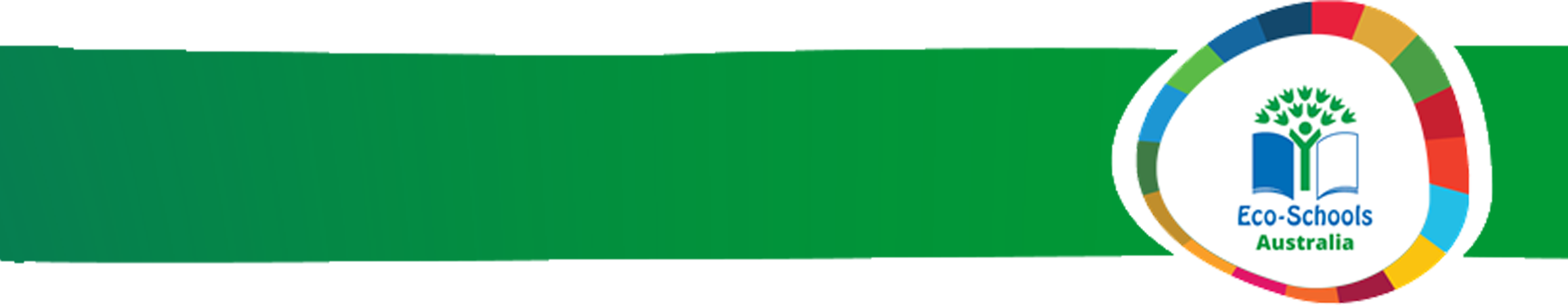 Step 6 of 7 
ECO-SCHOOLS COMMUNITY ACTION DAY IDEAS
How can we inform & involve the wider community?
A great way of getting the whole school involved and aware of Eco-Schools is to hold a ‘Community Action Day’. The Community Action Day can engage pupils in practical activities that relate to your Eco-Schools aims and the work of the Eco-Committee. It could also involve focusing on environmental topics in the curriculum. It is also be a great opportunity to engage with the community by involving parents, local residents, businesses and environmental organizations. Here are some ideas for your community action day!
Community Action Day Checklist
Regarding the Action day checklist, how about designing a sheet with some aims for the day that pupils and teachers can try to tick off as the day goes on? It could be adapted for pupils, teachers, parents/guardians and office staff. Everyone can get involved and it can help to raise awareness of your Eco-Schools aims. One of your aims could simply be to wear something green to show your support!
Whatever you decide to do should promote your Eco-Schools activities, reflect the age and ability of the pupils, and most importantly, should be fun!
How you choose to get your school community aware and involved with the work of your Eco-Schools committee is entirely up to you!
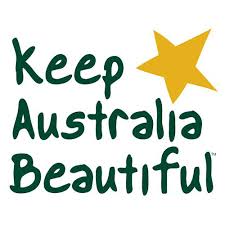 1
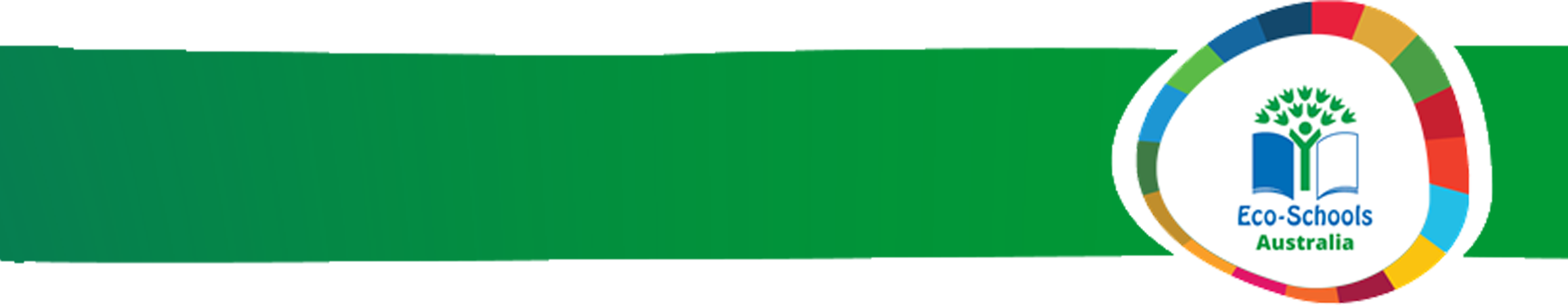 ECO-SCHOOLS COMMUNITY ACTION DAY IDEAS
Try Something New
This could be an action or an initiative that the whole school is encouraged to take part in for a day or even the whole week. You may even find that it catches on to be a long-term initiative. Some ideas…
Waste Free Lunch Week
The aim is to reduce the amount of rubbish produced after we finish our packed lunch, by thinking ahead about the kind of food we buy and how we package it. Great resources are available from the Eco-Schools members’ website.
School Grounds Action Day
Could include litter picking/ tree planting/ making bird feeders/ planting a herb garden.
Environmentally Focussed Curriculum
Reduce/Reuse/Recycle Day
Could include promoting a ‘waste free lunch’, ‘junk modelling’, workshops run by county recycling officers.
Low Energy Day
Challenge the whole school to use as little energy as possible, e.g. avoid interactive whiteboards, lights on only when necessary. The meter readings can be compared with an ordinary day to see impact.
Walk to school week/ Walking Wednesday
Encourage pupils and parents to walk or cycle to school. Perhaps organize a ‘walking bus’.
Health Challenge Week
Everyone is encouraged to eat a perfectly balanced diet and take the recommended exercise for the whole week.
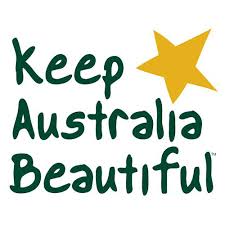 Step 6 of 7 of the Eco-Schools Framework
2
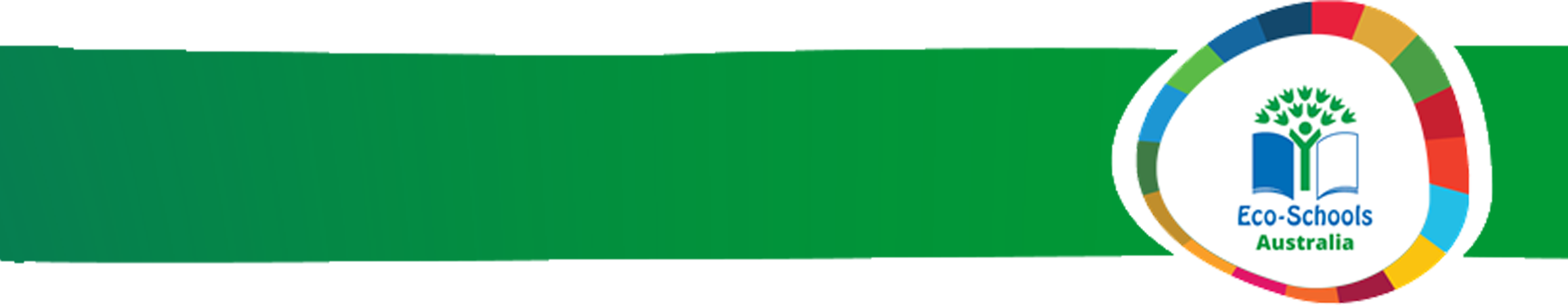 ECO-SCHOOLS COMMUNITY ACTION DAY IDEAS
Environmentally Focussed Curriculum
This is a great way of getting all teaching staff on board through focusing on environmental issues in lessons for the day or even the whole week. Some suggestions for different curriculum areas are…
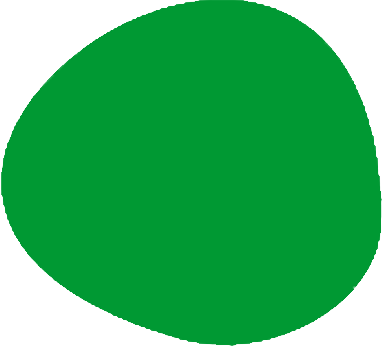 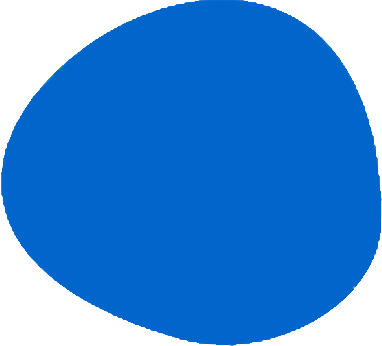 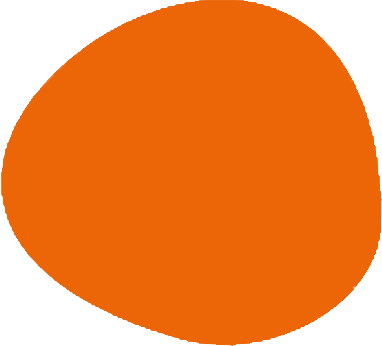 Science
Investigate the outdoor areas and suitability of habitats for different species.
Learning about the recycling process & link to sorting and material types.
D&T
Design a nature area for the school grounds.
Produce a design for school bins.
English
Debates on environmental topics E.g. should we ban plastic bags in our town?
Writing reports or news articles about the school’s environmental activities.
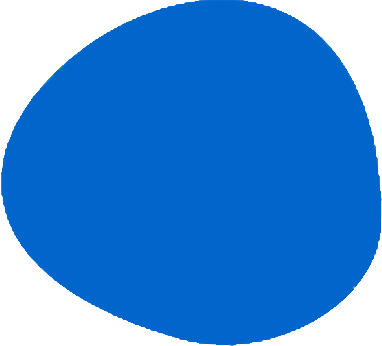 Math
Undertake a survey of litter/energy use/minibeasts and produce graphs. These could be repeated later and comparisons can be made.
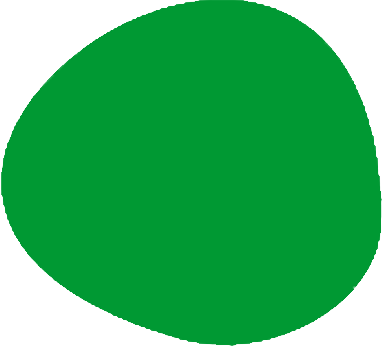 ICT
Use the computer to design a poster, logo or type up a mission statement to be used as the school’s Eco Code.
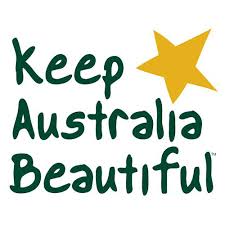 Step 6 of 7 of the Eco-Schools Framework
3
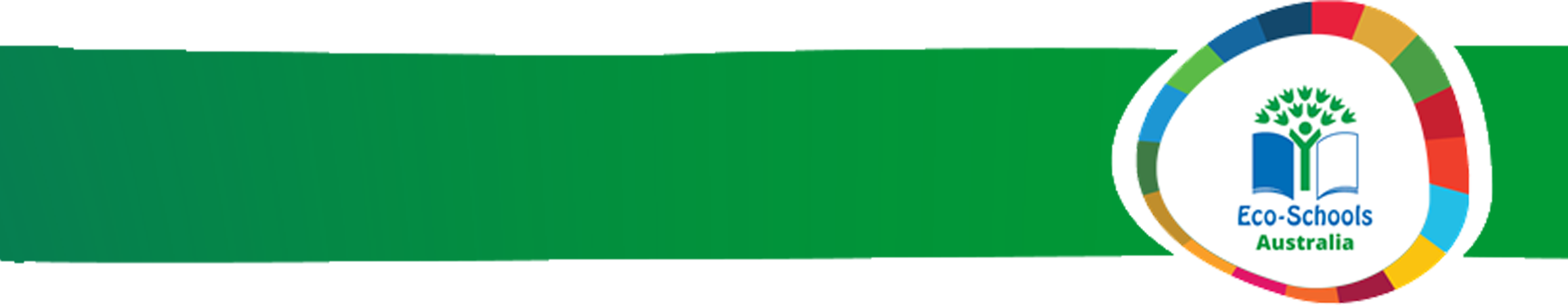 ECO-SCHOOLS COMMUNITY ACTION DAY IDEAS
Community Action Day
Your school could take their positive environmental ethos out into the community, perhaps by undertaking a litter-pick in local green spaces or even a beach clean-up. It could be an opportunity to form partnerships with local groups and businesses.
Keep Australia Beautiful Week
Organized by Keep Australia Beautiful every third week of August, this a great opportunity for pupils to take part in a national week of action to clean up local areas.
Eco Open Day
You could consider holding an event at the school to showcase your achievements to parents and other members of the community. It could also be an opportunity to raise some cash for your eco fund, perhaps by holding a ‘bring and buy’ to recycle unwanted toys, books, clothes etc. You could sell produce from your garden or even goods you’ve made from reused materials.
Involve outside organisations
There is a wealth of environmental organizations that can provide information and support for schools.
Guest Speakers
Many are willing to visit schools to talk about their work and even provide workshops. Take a look at the Eco-Schools website (www.eco-schoolswales.org) for links to possible contacts. Local businesses could also be involved with the school’s environmental work, maybe there is potential for pupils to learn about what environmental activities they are involved with.
Campaigns
Several organizations hold annual campaigns that schools could get involved with.
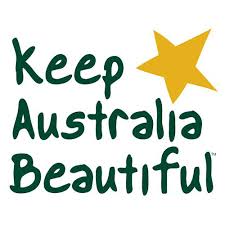 Step 6 of 7 of the Eco-Schools Framework
4